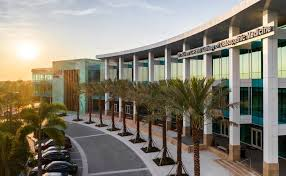 Sigma Sigma Phi
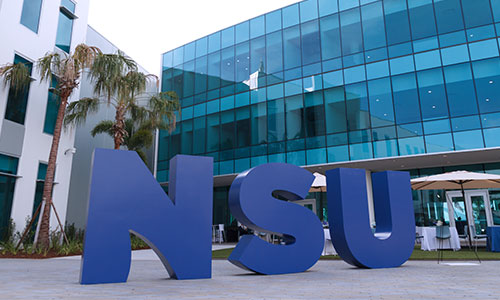 Xi Chapter
Our Advisor
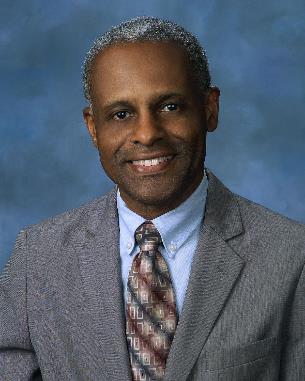 Dr. Cyril Blavo
Our Executive Board
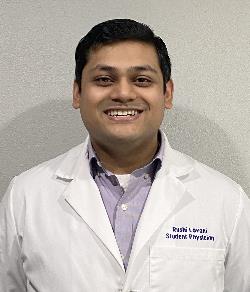 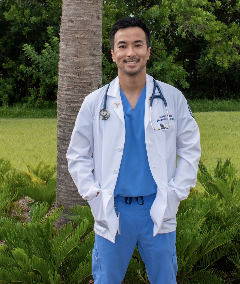 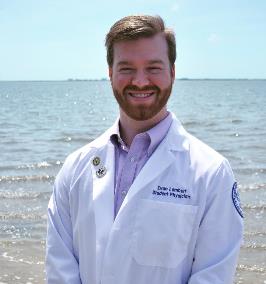 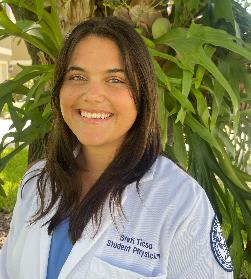 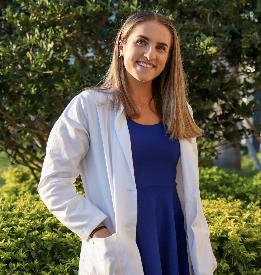 Joseph Phan
President
Evan Lambert
Vice President
Rushi Lavani
Secretary
Maria ‘Stefi’ Ticsa
Historian
Rachel Pray
Treasurer
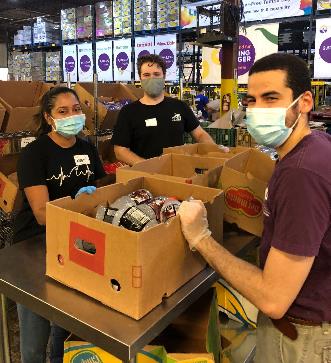 Leadership Positions
Bridge Park & Sailing Center Clean Up: Joseph Phan
Feeding Tampa Bay: Evan Lambert 
PathFinder Program: Joseph Phan
OneBlood Drive: Rushni Lavani
Help Out HEP (Homeless Empowerment Program): Rachel Pray 
Inspire Equine Therapy: Rushni Lavani
Shopping Angels: Maria ‘Stefi’ Ticsa
Athletic EKG Screenings: Elise Quartucio
Waverly’s Way Tutoring: Thao Tran
Who We Play for: Elise Quartucio
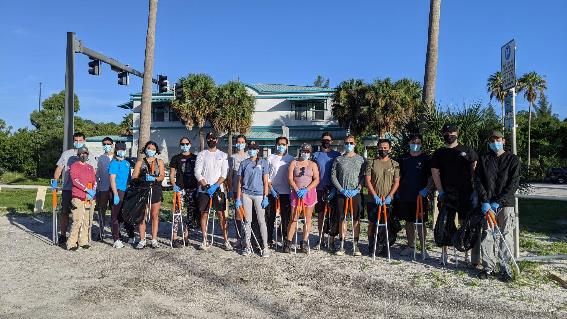 Academic Events
Rotations Dinner

Board Preparation Talk Series

Essays
Membership Process
Membership for only 25% of each class
Three application cycles each year: 
Fall cycle: M2s only
Winter cycle: M1s and M2s
Application focuses on dedication to the community, academics, research experience, extracurriculars, and essays
In order to qualify to apply, applicants must attend at least 1 SSP event and show a dedication to their community
Volunteer Events
Despite the difficulties that the COVID pandemic has inflicted on volunteer opportunities, SSP continues to be dedicated to their local community in a multitude of areas including: 
Food insecurity
Homelessness
Children
Environment
High school students
Elderly
Veterans
Future Plans
Expanding to different volunteering events
Providing more volunteer events while keeping volunteers and others safe
Maintaining the current events and relationships with local community leaders